Going All-In: Adtalem’s Cloud Migration Strategy
March 21st, 2019
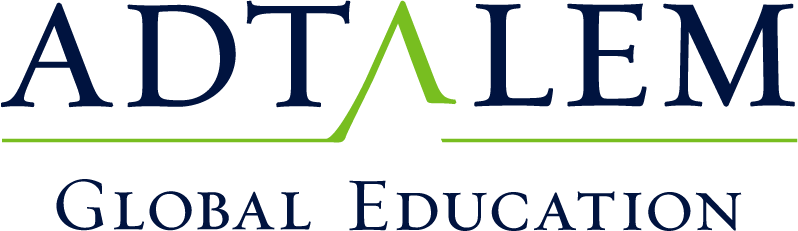 Presenters
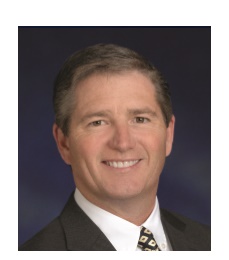 Chris Nash
Senior Vice President & Chief Information Officer for Adtalem Global Education
Board of Trustees for Chamberlain University


Dennis Harding
Vice President of IT Infrastructure & Security Operations
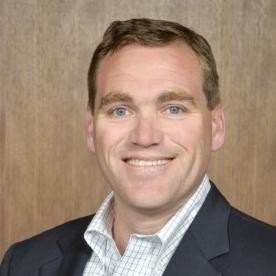 BEFORE WE BEGIN
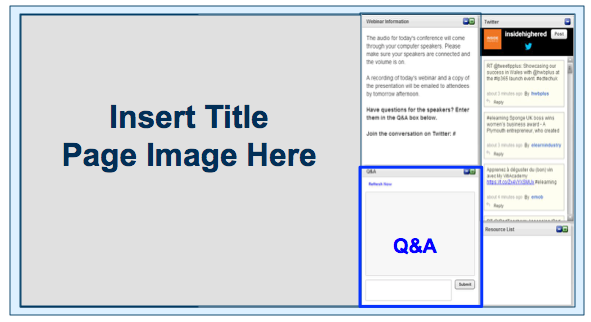 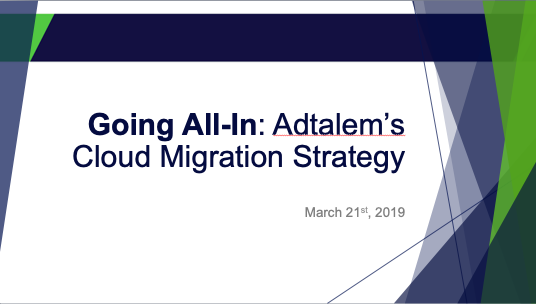 We are using On24 for today’s webinar. Please enter questions in the text field at the bottom of the Q&A Window. We are monitoring the discussion and will try to bring the Q&A comments into the conversation.
We are recording the webinar; the webinar archive and slides will be available later today.
Agenda
Adtalem Profile
Business Context
Cloud Migration Challenges
Our Four Keys to Success
Results & Lessons Learned
ADTALEM PROFILE – BUSINESS SEGMENTS
Medical & 
Healthcare
Financial 
Services
Business & 
Law
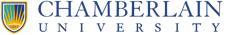 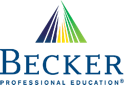 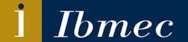 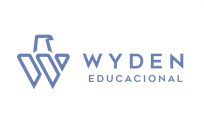 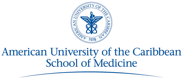 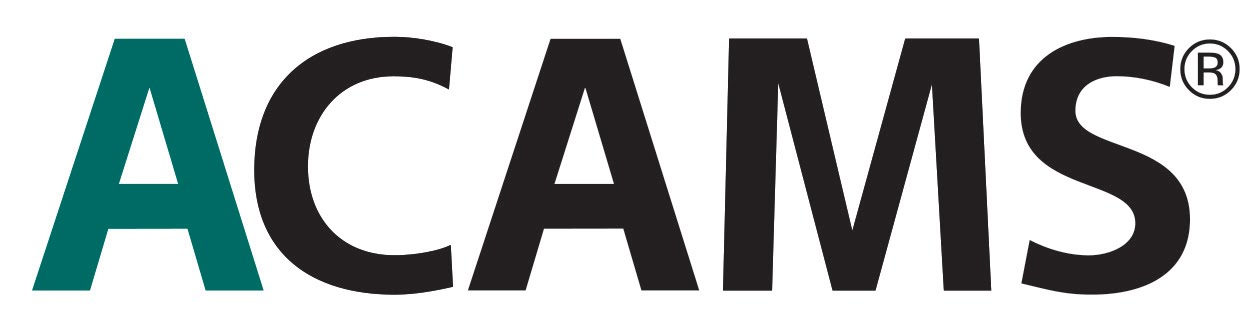 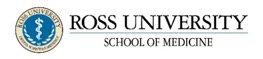 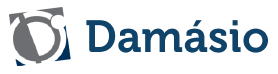 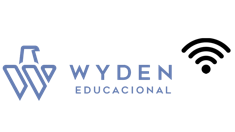 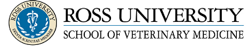 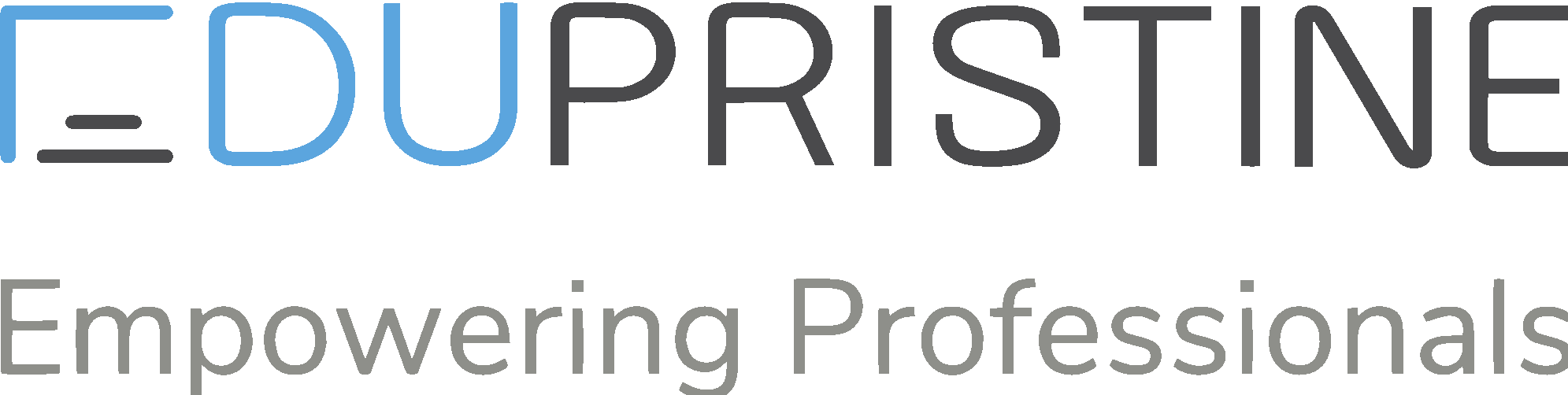 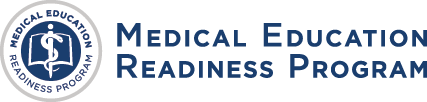 [Speaker Notes: Alumni: 86,000 alumni 
25 campuses]
ADTALEM PROFILE - BY THE NUMBERS
4
TEST PREP & CERTIFICATION
WE ARE LEADING PROVIDERS OF:

MEDICAL DOCTORS (US)

NURSES (US)

VETERINARIANS (US)

CPA TEST PREP (US)

ANTI-MONEY LAUNDERING CERTIFICATION (GLOBAL)

LAWYERS (BRASIL)

ENGINEERS (BRASIL)
8
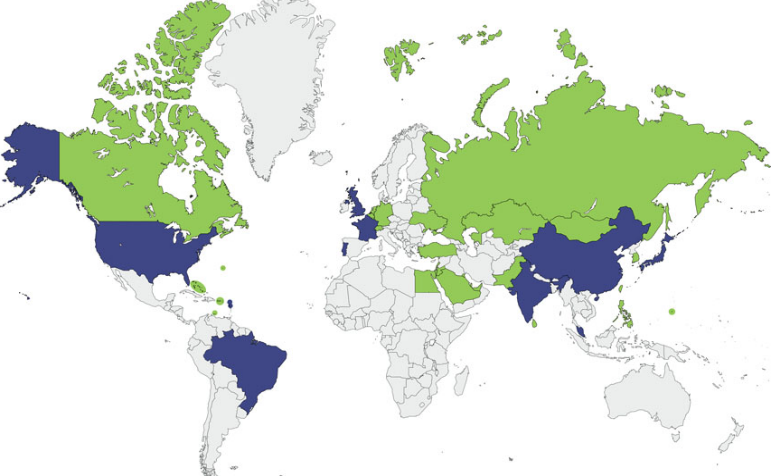 UNIVERSITIES
12
COUNTRIES
145
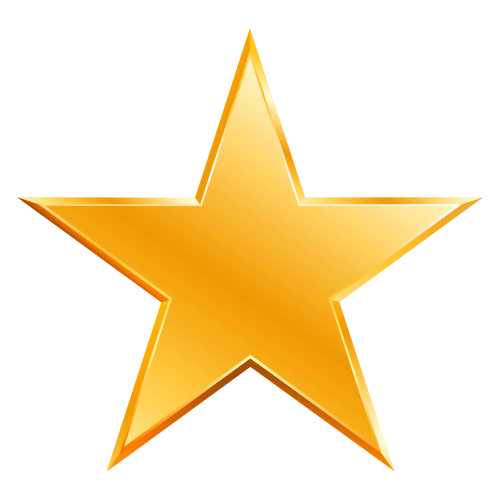 LOCATIONS
86K
ALUMNI
70K
CURRENT MEMBERS
120K
CURRENT STUDENTS
BUSINESS CONTEXT
In September of 2017
Both our medical schools were forced into business continuity situations
Irma – Impacted AUC
The most powerful hurricane in Atlantic history.
185+ mph winds lasted 37 hrs.

Just 13 days later….

Maria – Impacted Ross University
10th most powerful hurricane in  Atlantic history.
Ravaged our island of Dominica, and later Puerto Rico
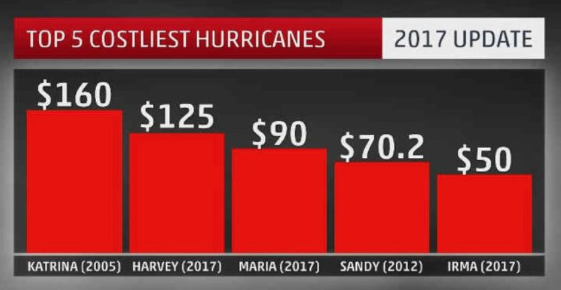 In billions (USD)
BUSINESS CONTEXT
IT technical agility and speed were critical components of executing our business continuity plans
AUC
Relocated to UK in just 3 weeks
Returned to St. Maarten 1 year later
Ross University
Built a floating medical school on a cruise ship
Built a brand new campus on Barbados
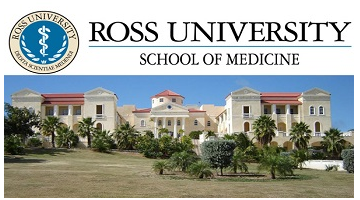 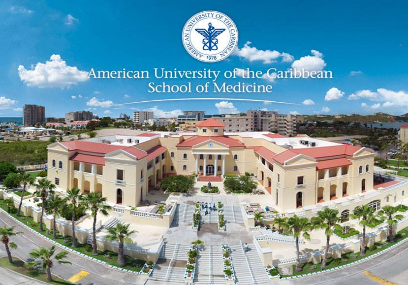 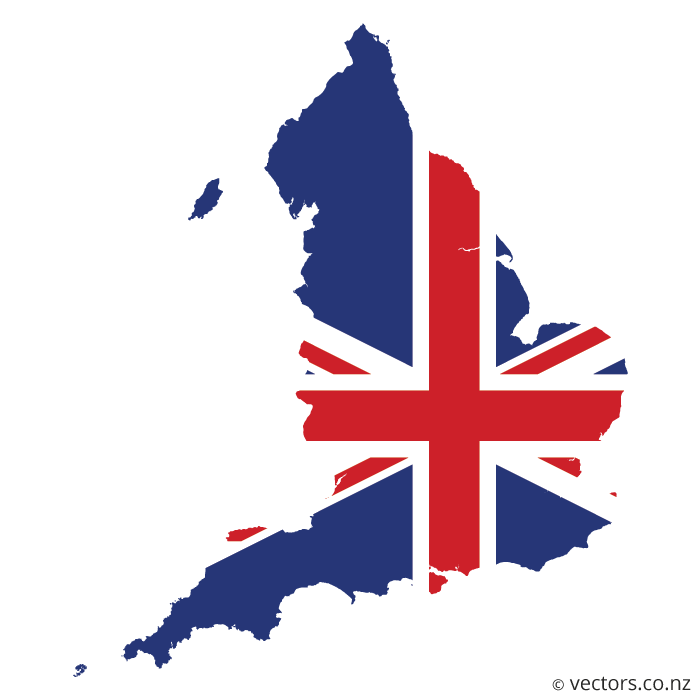 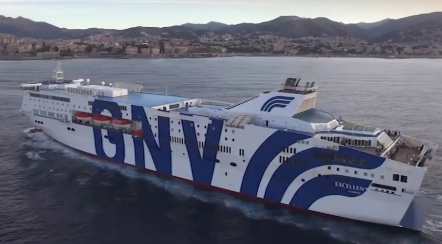 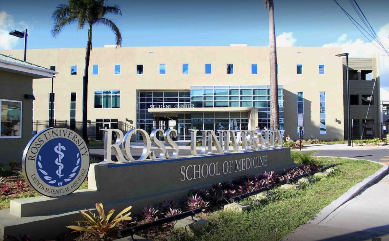 BUSINESS CONTEXT
2 months later, we announced 2 major divestitures
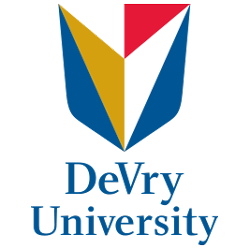 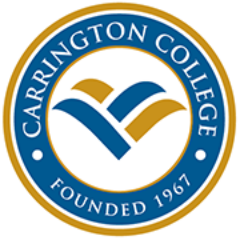 IT was asked to technically separate / divest 25% of our business revenue in 12 months (350+ applications)
BUSINESS CONTEXT
Two potential divestiture paths emerged
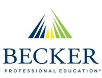 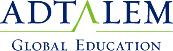 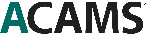 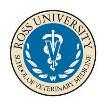 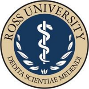 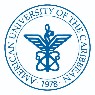 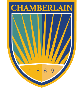 Path #1
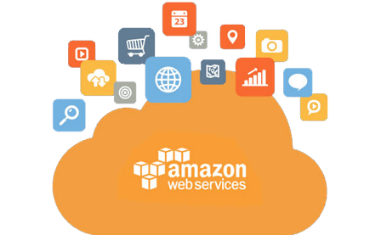 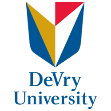 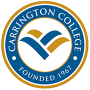 Path #2
BUSINESS CONTEXT
Adtalem’s strategic plan for the enterprise called 
for IT to do more than just business continuity and divestitures
Modernize & Drive Innovation
Improve Operations & Reduce Cost
Prepare for Global Expansion
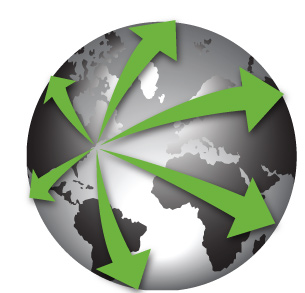 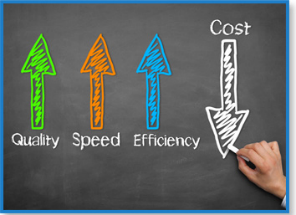 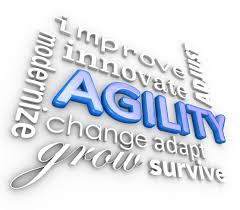 BUSINESS CONTEXT
We chose the more difficult and risky divestiture path in the short-term
To achieve strategic capabilities for the long-term
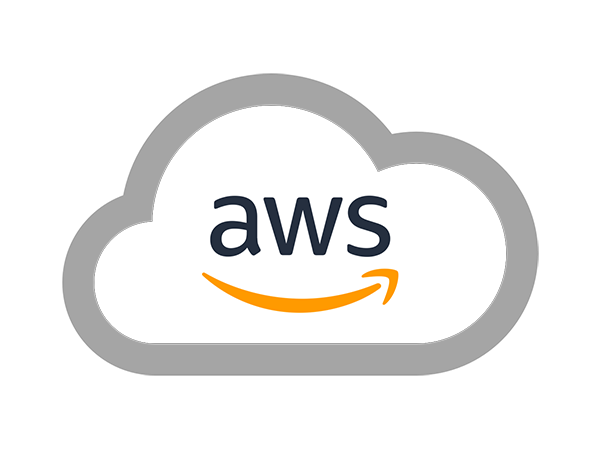 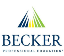 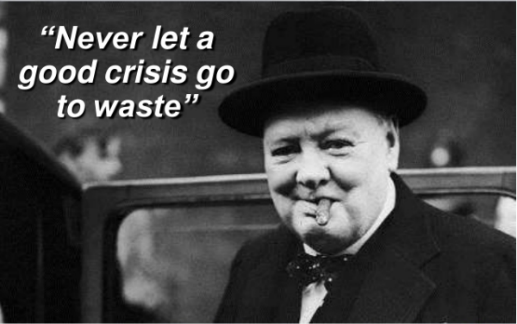 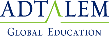 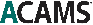 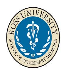 STRATEGY
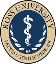 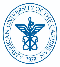 AGILITY & 
INNOVATION
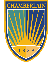 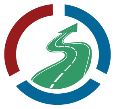 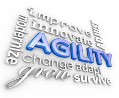 Path #1
FLEXIBILITY
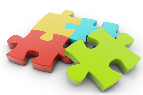 CONTINUITY
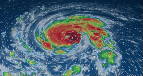 EXPANSION
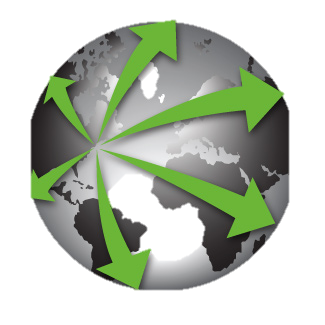 OPERATIONS
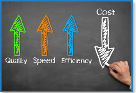 “We are going to do this the right way”
Given new technologies & accelerated timelines, we selected proven partners and followed best practices
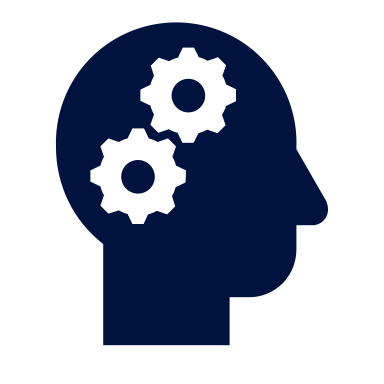 Conducted a 6R’s analysis
Partnered with Integrator
Repurchase
Refactor
Retain
Replatform
Retire
Rehost
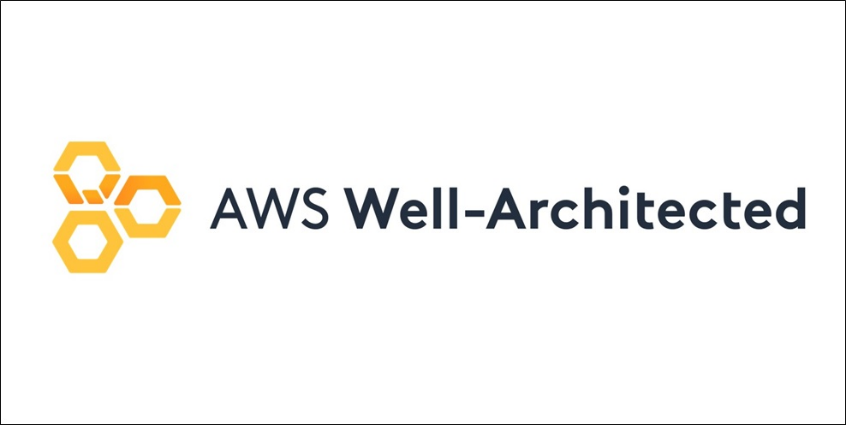 [Speaker Notes: We all say this at the beginning of an inititiave. And we did everything by the book,

Partnered with an Integrator, someone we new and worked with before. 

We conducted an exhaustive study an 6 R’s analysis.  
Our preferred approach was to Rehost, or Lift and Shift


We stuck with the AWS Well Architected framework. Mostly.  More on that later. 

We started in earnest about two years before our eventual deadline. 


Question: what tools did we use:  a variety of tools, based on 
Native tools
Import / export
Third party ansible.]
“We started to fail…  fast.”
Even though we said we were going to do the right things, 
we still encountered problems
Architecture Started Failing
4 Pillar Reboot of
Project
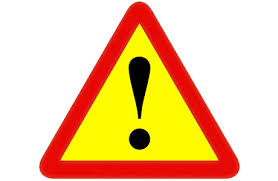 Lost Application Team Confidence
Migrate 
15% -20%
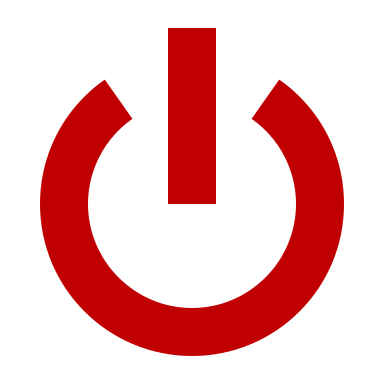 [Speaker Notes: Migrated 15%-20% of workload, but the project stalled. 

Our architecture was not performing as expected, our firewall solution was unreliable

Our application teams lost confidence in the environment. 

Because of delays, aged equipment created Operational events, impacted our teams


WE NEEDED A REBOOT]
Our Reboot: Four Keys to Success
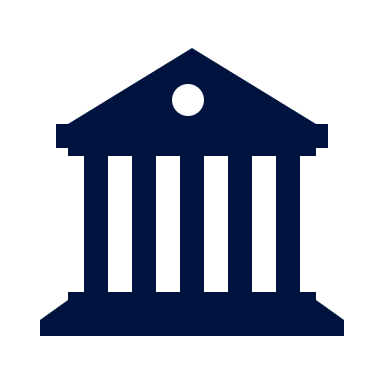 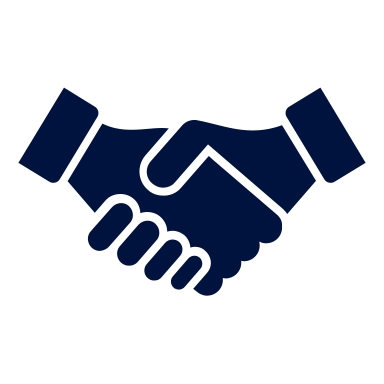 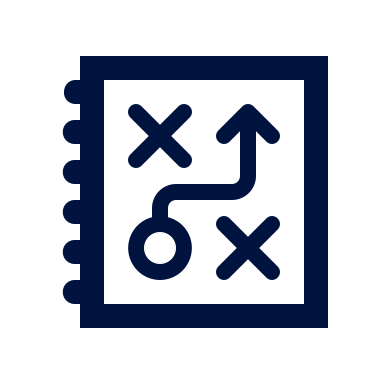 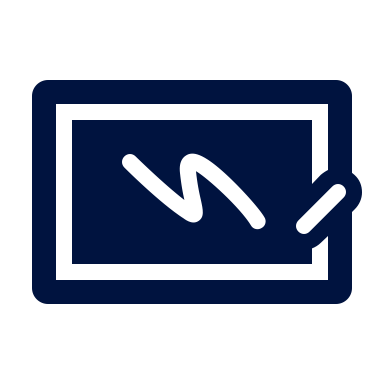 Planning & Commitment
Educating Teams
Native Architecture
Partnering with AWS
[Speaker Notes: These are the four keys to our reboot

We took lots of actions, but if we were to summarize the key threads, these are the threads. 

Native Architecture – we needed to address some foundational design issues. 
Partnering with AWS – we engaged deeply with AWS
Planning & Commitment – We increased our 
Educating Teams -]
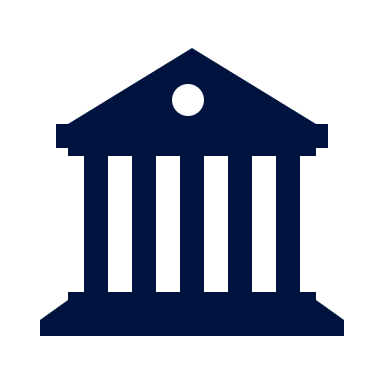 Native Architecture
Architect Fail:  Planned for a legacy flow
SAAS
Providers
Traditional Traffic Flow
Internet
Mobile User
Switch
1
2.   Treated AWS like a traditional DC.
Learning Facility
2
Network Access Point
3.   Created hardware constraints.
VPCs
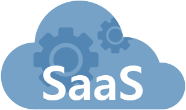 Datacenter
ATGE HQ
3
1
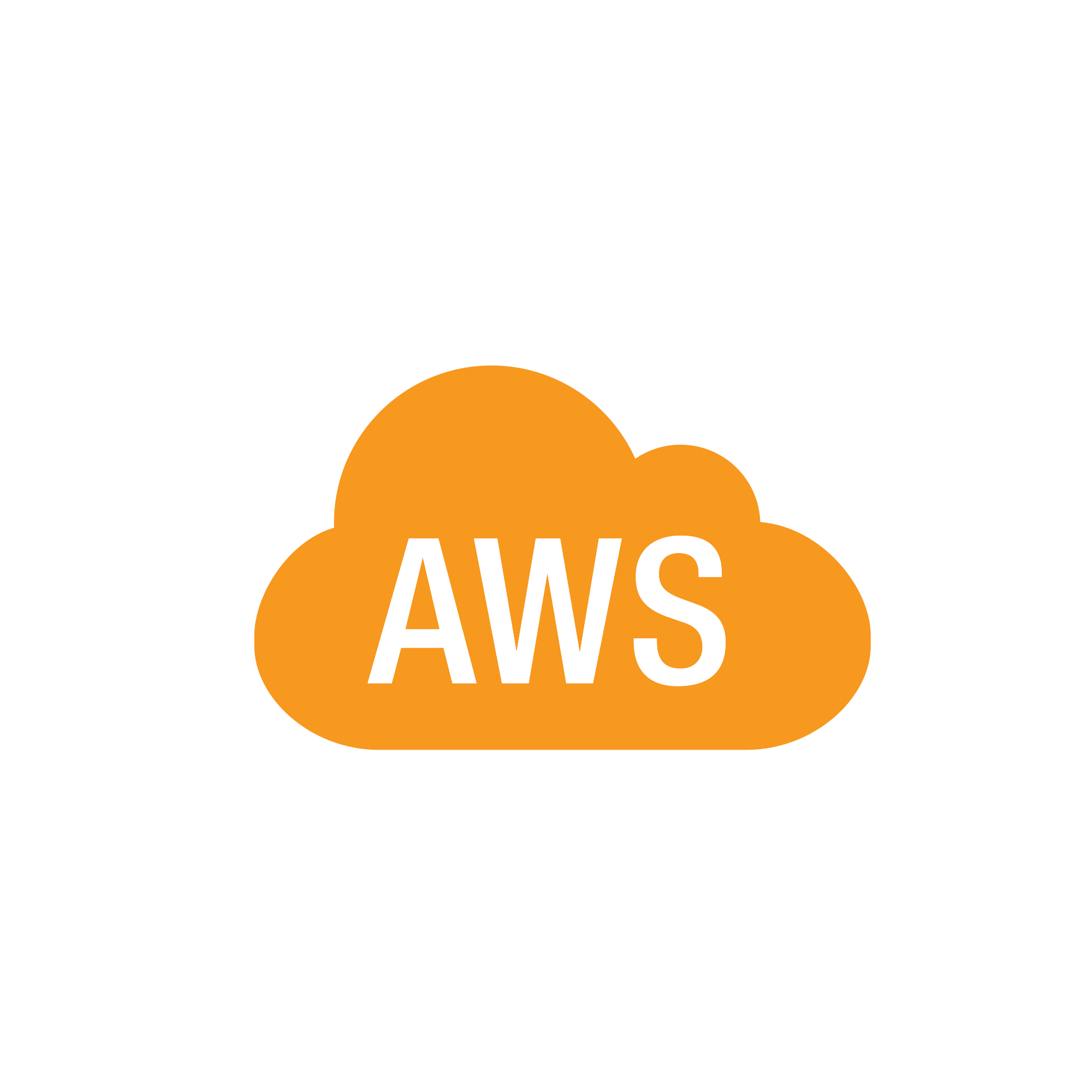 [Speaker Notes: With our traditional data flow, we route most of our users or customers, over our environment and wires to our data center. 

Of course, with our SaaS solutions (LMS, email utilities)  we have our customers go direct to the provide

Our fundamental mistake was to treat AWS like a data center. We routed everything through our traditional route. It was OK in the beginning, but did not scale.

Finally, we forced some of our vendors to hardware solutions for load balancing and security that proved problematic.]
North Bound vs. South Bound
SAAS
Providers
Customer Access
“North Bound”


Administrative Access
“South Bound”
Internet
Mobile User
North Bound
Learning Facility
Network Access Point
VPCs
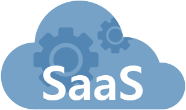 ATGE HQ
South Bound
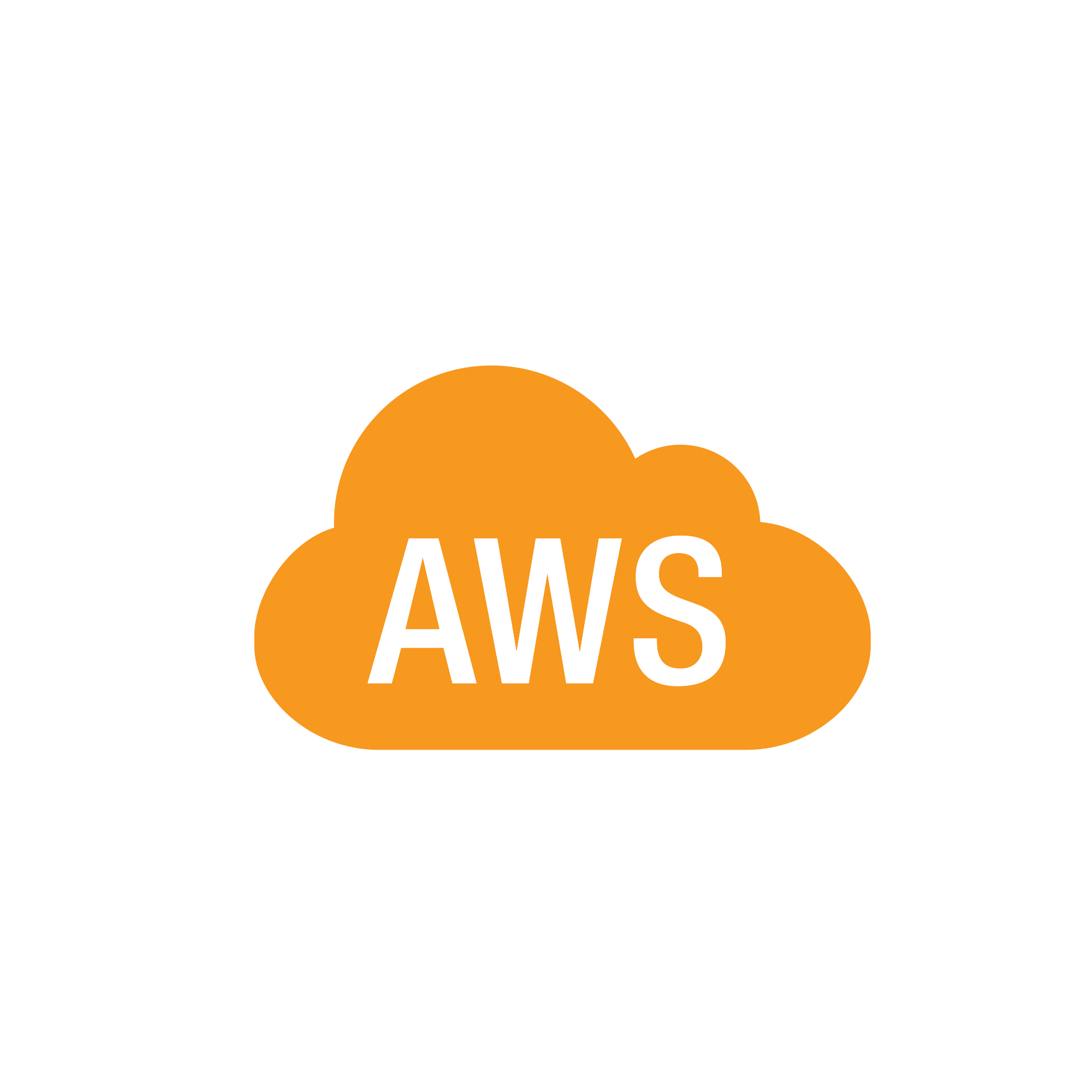 [Speaker Notes: We had to treat AWS more like a SaaS and less like a physical DC. 

We needed to adopt the North Bound and South Bound concept.  We still connect from traditional learning facilities, but we needed to better address our mobile customers.]
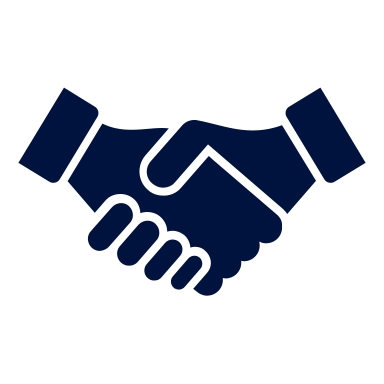 Partnering with AWS
“Partner is a verb, not a noun.”
We engaged with Amazon Web Services extensively, more like 
a consultant than a product company
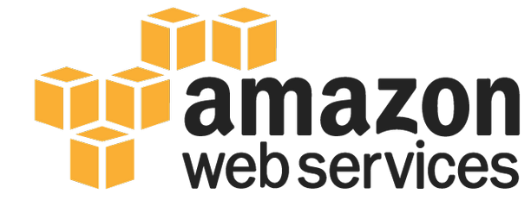 [Speaker Notes: Our AWS TAM, Architect and Account Executive is in our office, every week, for a full day

Our Account Manager sat on our Transformation Steering Committee

We engaged our AWS Team on key Go Live Weekends and to review our architecture. 

We leveraged Enterprise Support, routinely]
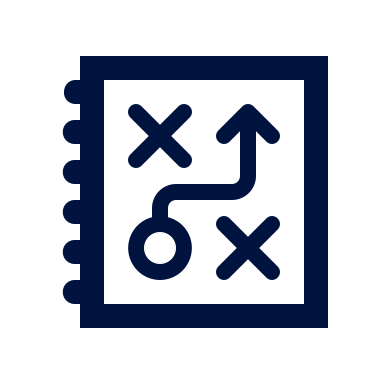 Planning & Commitment
Planning & Commitment
Initially, we ran this like any other infrastructure project, but we 
needed to treat it like an IT Program.
Planning
Had Project Managers….
+  Added Program Management 
+  Added two engineers

Commitment
Had Support of CIO
+ Added support of IT leadership team
[Speaker Notes: We ran it like a traditional infrastructure project. This was a mistake. 

We needed a programmatic approach, and we needed to expand our scope to the other IT leaders. 

The business also agreed to suspend releases, which was a hug accommodation. 

We impacted every part of IT  
	Application teams had huge sub projects, part of the program
	We had committed business people

FAQ: Infrastructure Team size.    We had five people in our nucleus, and five significant contributors.]
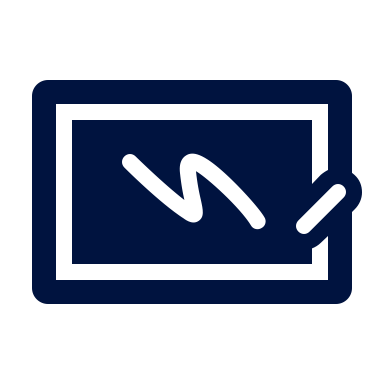 Educating our Teams
Education of Teams
Infrastructure Teams 
hit the Books…..





Mobile and eCommerce teams moved fast
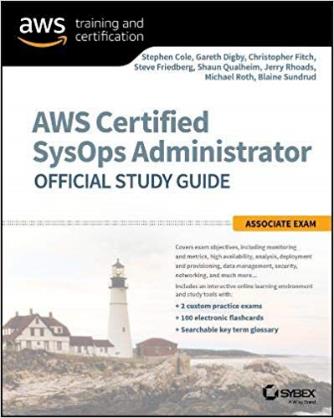 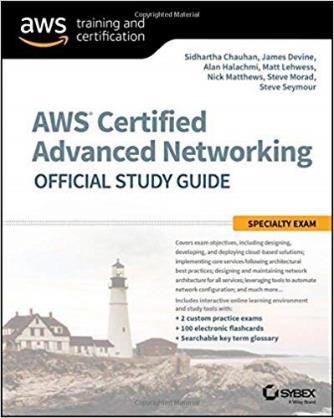 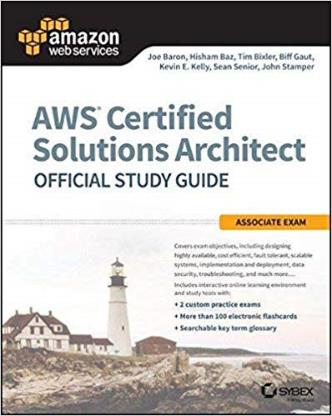 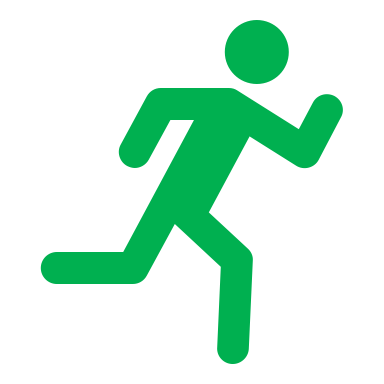 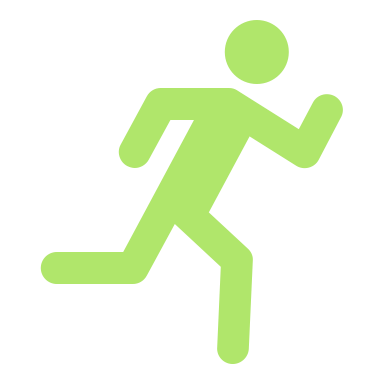 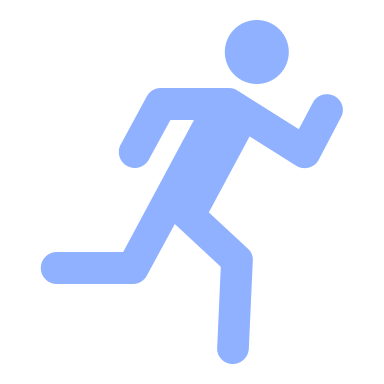 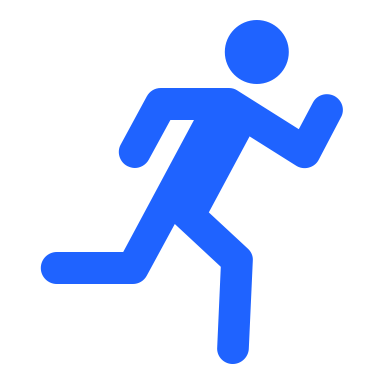 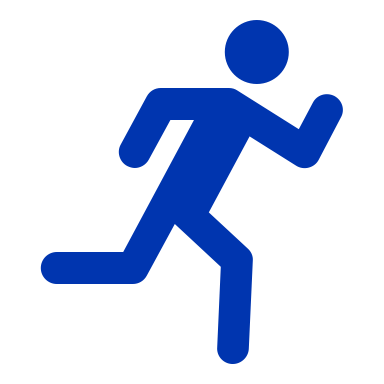 Some teams ….. struggled.
[Speaker Notes: Our key architects and engineers trained and pursued Certification. 

We leveraged that enthusiasm – they became the crucial nucleus of the team

**Our smartest people had challenges. 

We did all of the traditional training – webinars, design sessions, lunch and learns.
We provided direct access to our Account Manager, TAMs and Architects.


The challenge: cloud requires greater environment understanding. It is not like a flat network.]
Education of Teams: Provide a System Flow Model
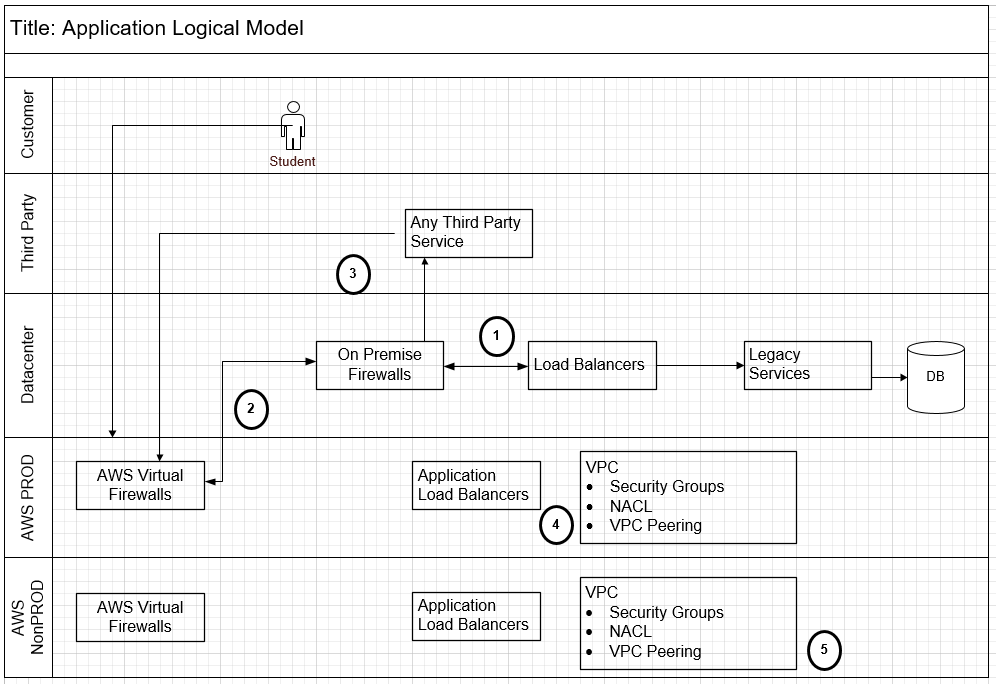 I need to connect to an on-prem DB. 
I need to connect to AWS
I need to connect to a third party.
I need to connect fromNon-Prod to Prod VPC
I need to connect within       the Dev and QA VPCs
[Speaker Notes: I want to share a few artifact templates that helped us. 

We needed to help our teams with a map 
	some use cases. 
	and definitions for Security Groups, NACLs, etc.

When we talked about an application, we used these swim lanes to help them land their applications.]
Education of Teams: System Map
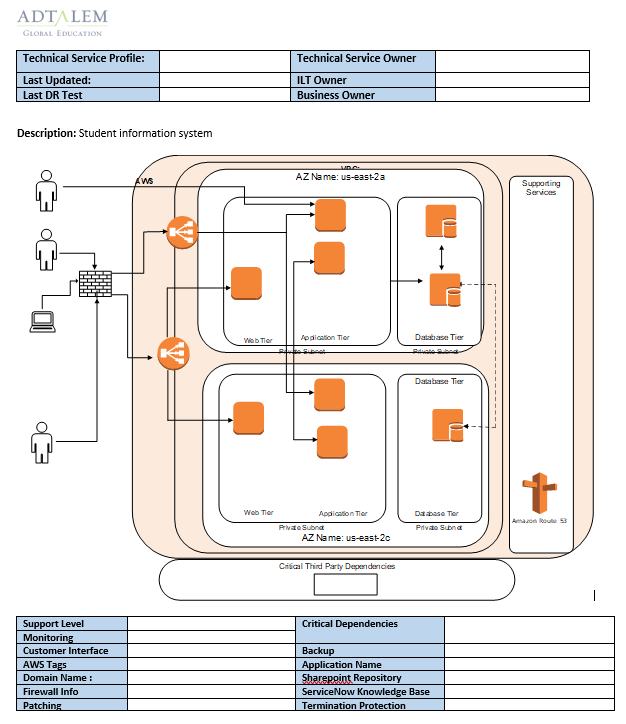 Create a System on a Page model
Mirrored AWS Model
Review all maintenance activities: backup plans, patching, etc.
[Speaker Notes: We simplified the application map to a single page and we forced everyone into the AWS design model.


We asked teams to catalog all backup plans, patching, maintenance activities. This is a double check. We wanted to make sure we did not lose any processes in the migration. 


The column all the way to the right is AWS Microservices – we wanted to encourage use.]
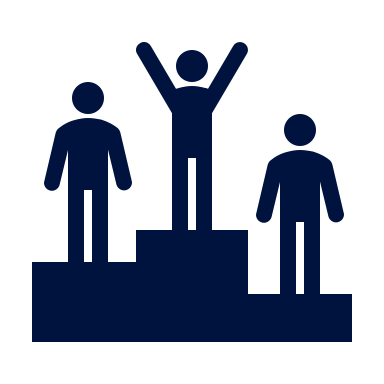 Results
Our Results
Success!
800 servers 7 months
Datacenter 
retired
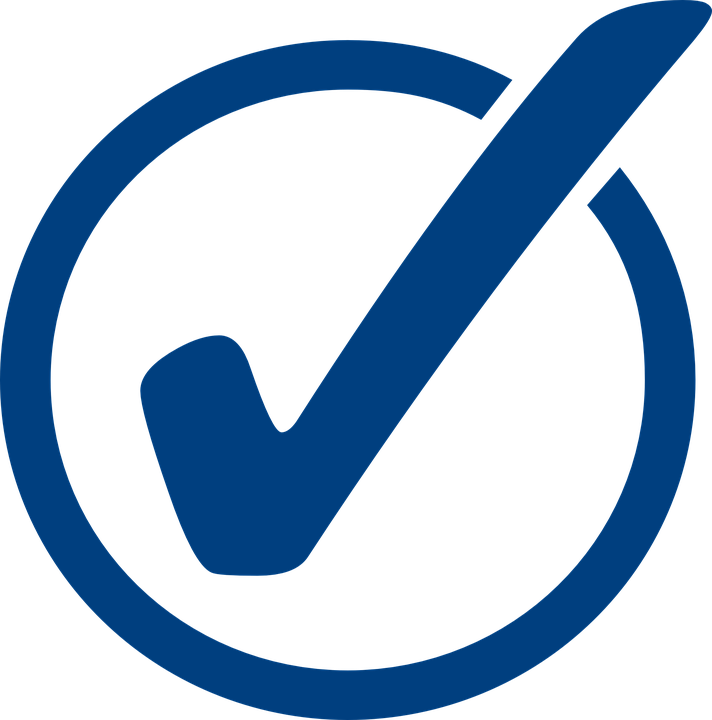 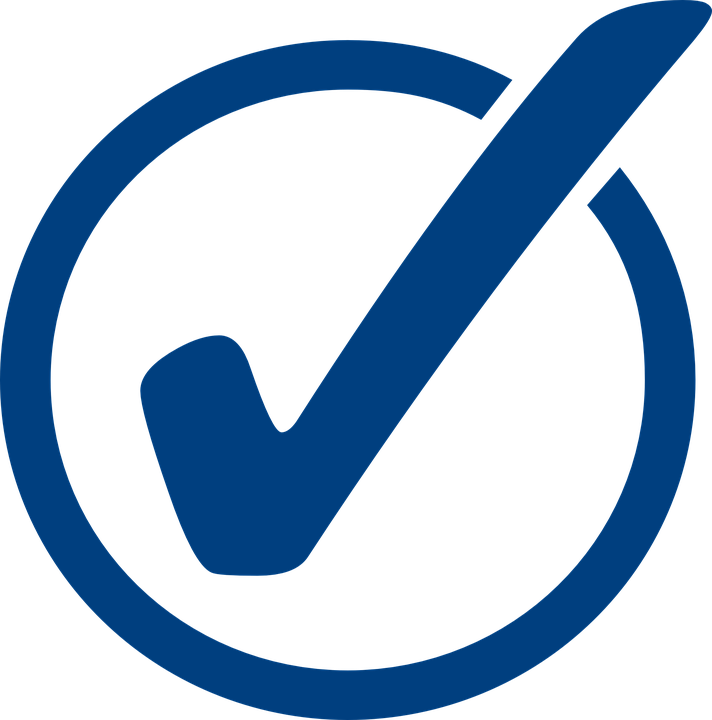 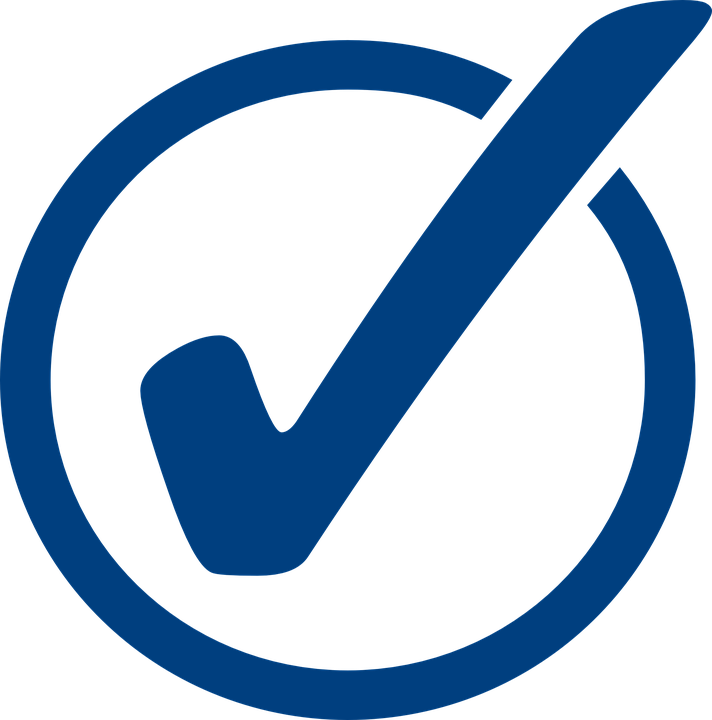 Maintained 
Operations
Hit Financial
 Targets
[Speaker Notes: Migrated final 800 nodes in seven months. 
We targeted 1600 nodes to migrate. We optimized to 1100 during migration. 
Hit all financial targets, still finding more opportunity

Today, our teams are focused on….
	Optimizing, optimizing, optimizing
	Chatbots, active projects
	Enhanced data analytics platforms


Our teams are focused on….our customer.]
Unexpected Results
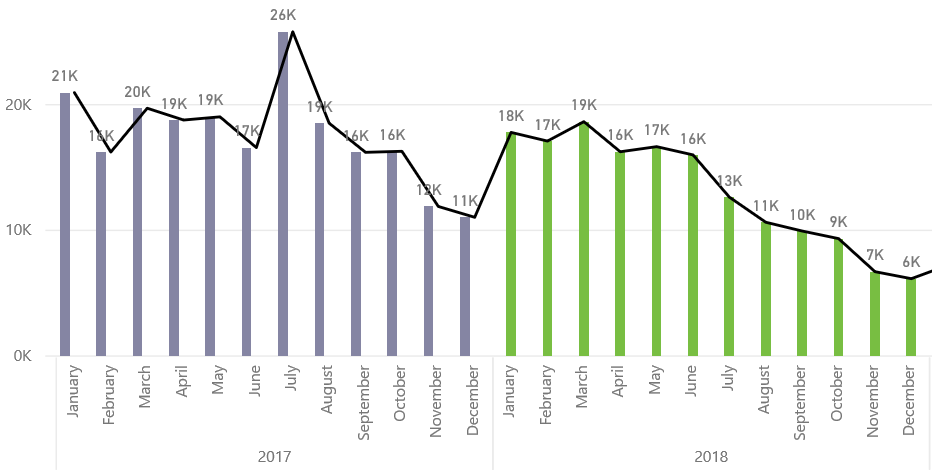 Incident Volume Decreased
Service Disruption Decreased
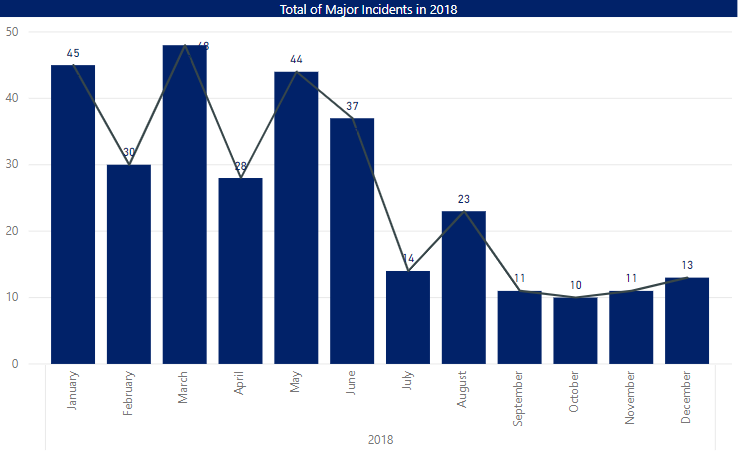 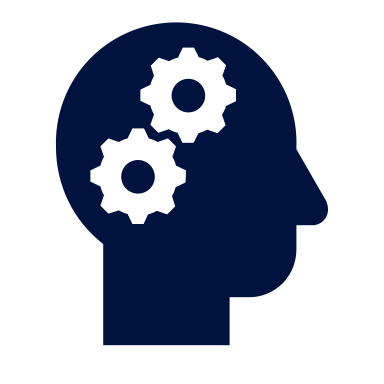 Lessons Learned
Lessons Learned
VPC design is a technical decision, not business. 
Group Non-Production in one VPC
Go Native
AWS backup options
Encryption in EBS
RDS
Utilities
Enterprise Schedulers
Print Services
Door Card Readers
[Speaker Notes: VPC design is by Technology Architects, not your business lines or institutions
Group all DEV, QA, SIT1, SIT2 in one VPC. Default is off. 
Go Native
Drop the Backup licenses for AWS backup options
Drop third party encryption tools, its native in EBS
Convince your DBAs to use RDS
Utilities: The Things you think about least, you will think about most. 
Enterprise Schedulers
Print Services
Door Card Readers]
QUESTIONS?
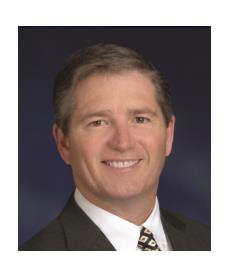 Chris Nash
Senior Vice President & Chief Information Officer for Adtalem Global Education
Board of Trustees for Chamberlain University


Dennis Harding
Vice President of IT Infrastructure & Security Operations
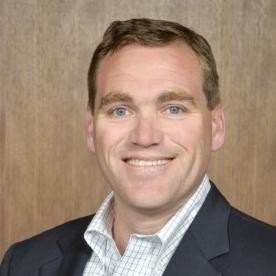 THANK YOU!
Going All-In: Adtalem’s Cloud Migration Strategy
March 21st, 2019